מערכת דו מימדיתלא לינארית
הקרב על העשב
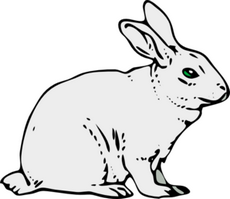 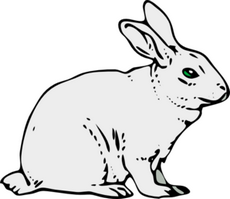 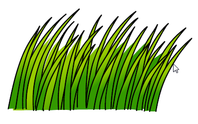 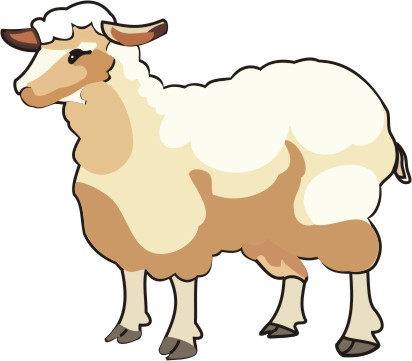 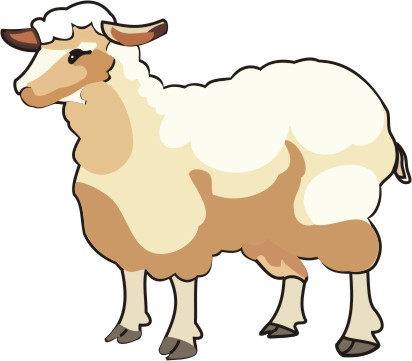 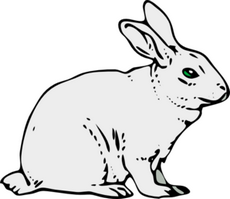 הקרב על העשב
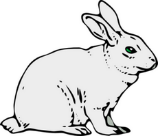 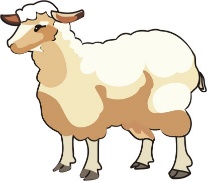 מה הולך פה?
עקומי אפס nullclines
עקומי אפס nullclines
מה כיוון הזרימה במרחב הפאזה?
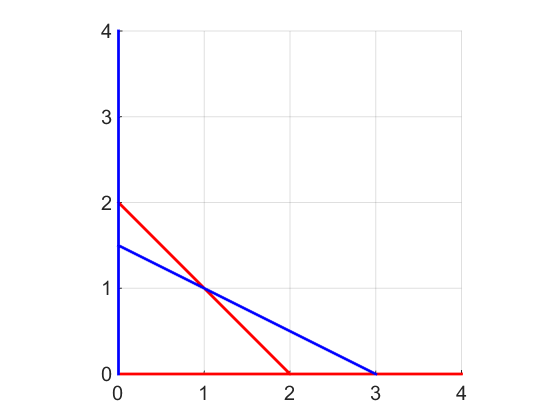 משמעות עקומי אפס
המסלול חוצה במקביל לציר
אפשר לדעת כיווןכללי בכל אזור
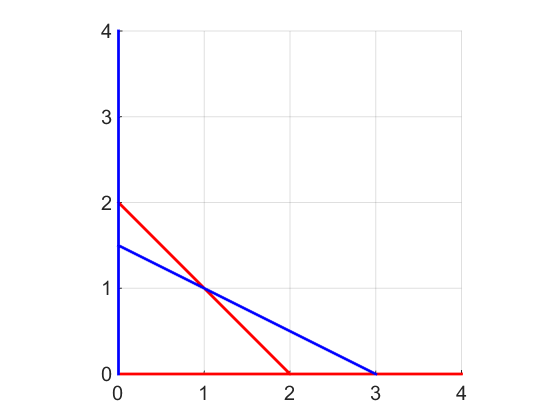 מה היה לנו?
עובדים במרחב הפאזה
עקומי אפס
מסלולים חוצים במקביל לציר
כיווני זרימה בכל המרחב
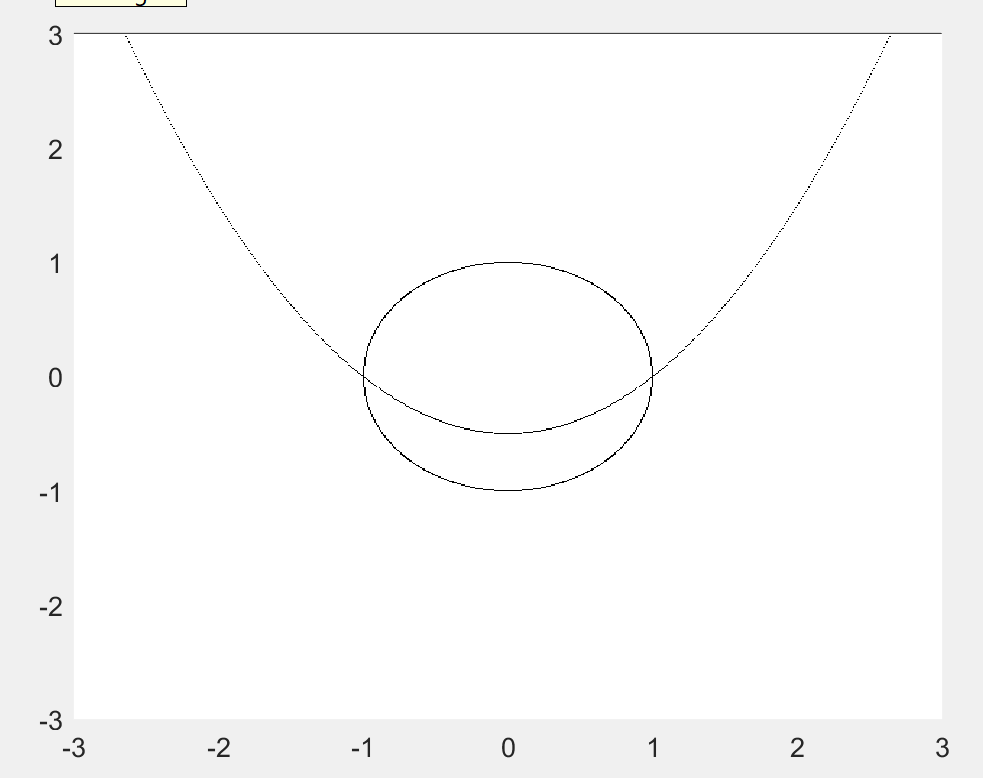